Фотосинтез
Фотосинтез -
Процес перетворення енергії сонячного світла на енергію хімічних зв’язків; 
Процес синтезу органічних сполук (вуглеводів)  з неорганічних (Н2О та СО2)
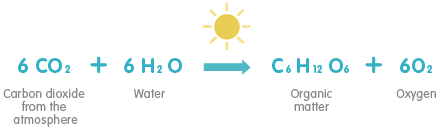 Хлорофіл
речовина синьо-чорного кольору, складний ефір, присутній в хлоропластах.
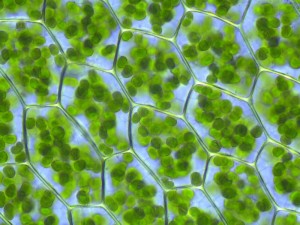 У хлоропластах також :
У світловій фазі фотосинтезу :
Поглинання світла молекулами хлорофілу “А” ( за участю допоміжних пігментів – хлорофілу “В”, фікобілінів і каротиноїдів) та перетворення енергії світла в хімічну енергію АТФ.
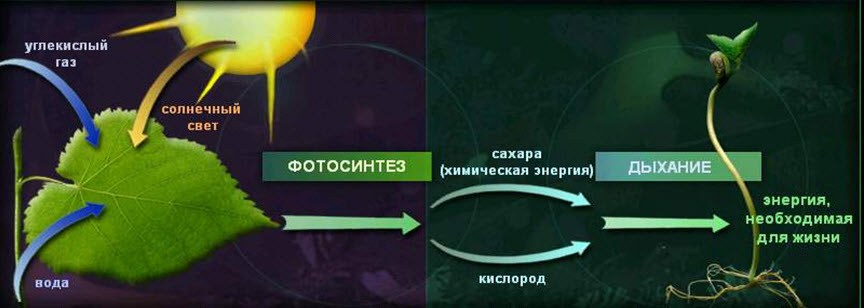 Процеси за Z-схемою:
Кванти світла
Передають енергію, збуджують
Передають енергію, збуджують
Передаються, втрачають енергію
ФС 2
( електрони реакційного центру)
ФС 1
(електрони реакційного центру)
енергія
електрони
Синтез АТФ
Фотоліз води
Реакції темнової фази :
Відновлення молекул СО2 до молекул вуглеводів ( глюкози)
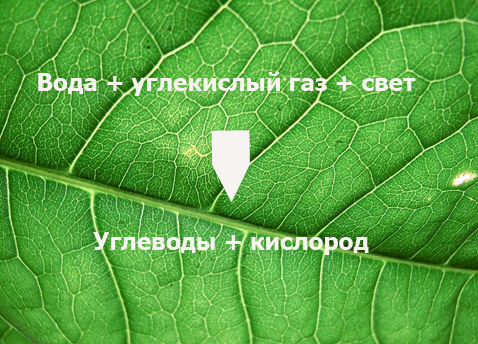 Процеси за циклом Кальвіна:
2) Побудова карбонового скелету глюкози з фіксованих атомів С.
1) Фіксація атома С, зі сполуки СО2
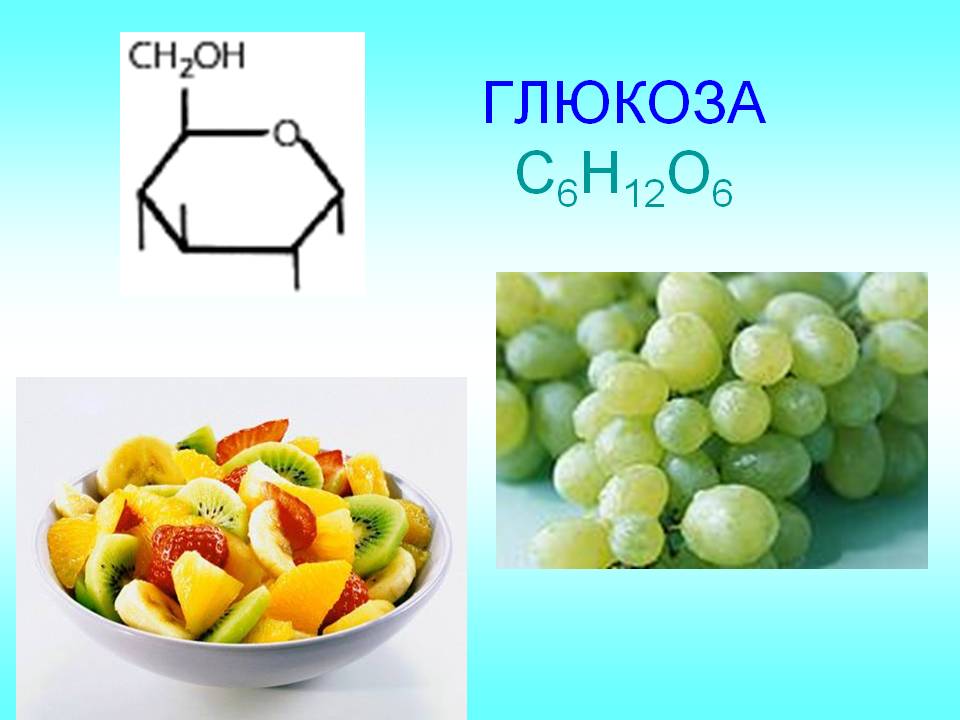 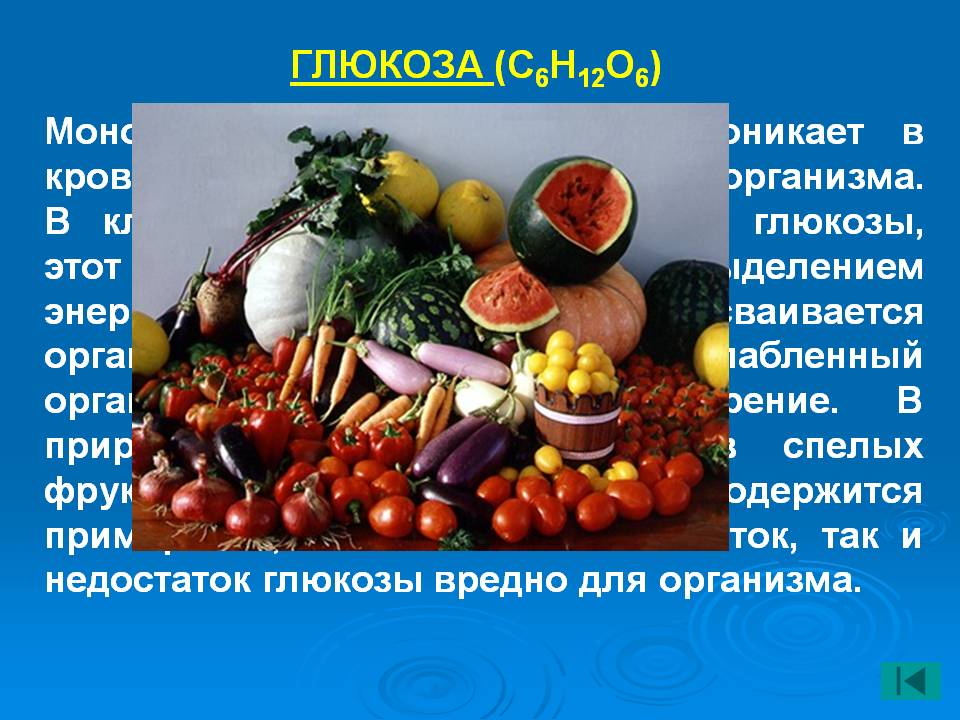 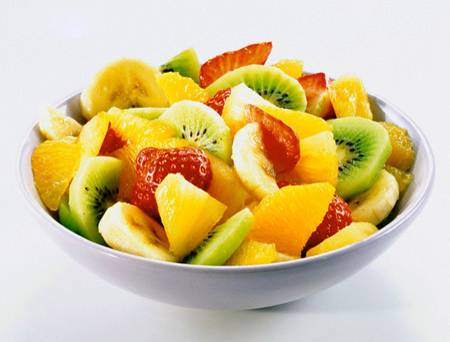 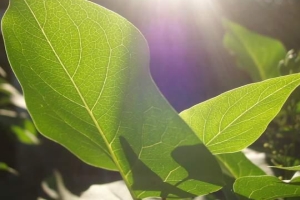 Дякую за увагу!